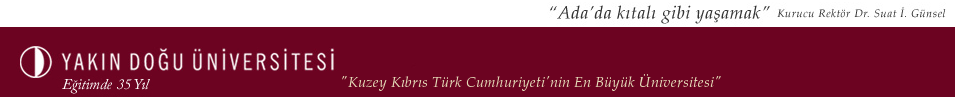 AİT 1014.Ders - Çalışma Soruları
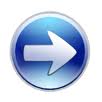 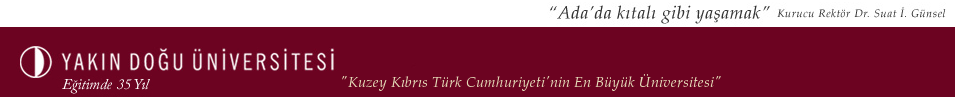 1. I. Meşrutiyetle beraber Türk Tarihinin ilk anayasası olan Kanun-i Esasi ilan edilmiştir. Milletvekillerini halk seçmekle beraber kararların alınmasında son söz padişaha aittir. 
Bu bilgilere dayanarak aşağıdaki yargılardan hangisine ulaşılabilir?

i. Hilafetin yetkileri artmıştır.
ii. Padişah sembol durumuna düşmüştür.
iii. Azınlıklar meclise sokulmamıştır.
iv. Ulusal egemenliğe geçilmiştir.
v. Padişah egemenliğini korumuştur
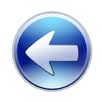 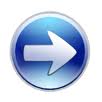 [Speaker Notes: E - v]
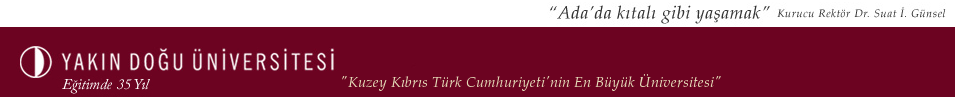 2. I. Sened-i İttifak
II.Tanzimat Fermanı
III.Islahat Fermanı
	Aşağıdakilerden hangisi yukarıda verilen üç olayın ortak sonucudur?

Halka temsil hakkının tanınması
Meclisi yönetime geçilmesi
Padişahın yetkilerinin kısıtlanması
Siyasi partilerin kurulması
Vergilerde düzenlemelere gidilmesi
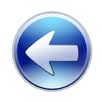 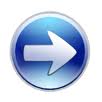 [Speaker Notes: c]
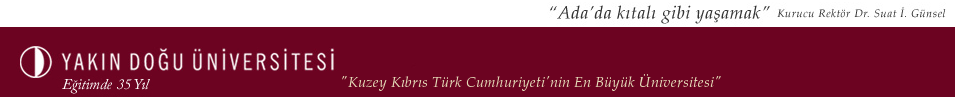 3. Osmanlılarda 31 Mart olayı diye bilinen ayaklanmanın amacı, meşrutiyeti ortadan kaldırıp, mutlak monarşiyi tekrar kurmaktı.
Bu durum ile ilgili olarak aşağıdakilerden hangisi söylenebilir?

31 Mart olayı dış kışkırtma ile çıkmıştır.
31 Mart ayaklanmasına halkın tamamı destek vermiştir.
Osmanlı ordusu bu isyanı desteklemiştir.
31 Mart hareketi bir düzeni değiştirme hareketidir.
31 Mart isyanı saltanatı yıkmaya yöneliktir.
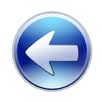 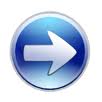 [Speaker Notes: d]
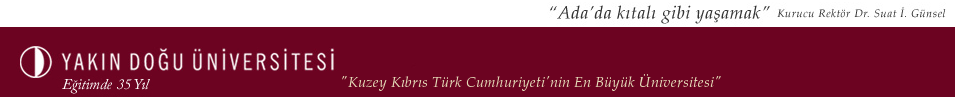 4. XIX. yüzyılda yaşanan aşağıdaki gelişmelerden hangisinde Osmanlı yönetimine halkın katılımını ilk defa sağlanmıştır?

A. Tanzimat Fermanı’nın 
B. I. Meşrutiyet’in 
C. Sened-i İttifak’ın 
D. Islahat Fermanı’nın 
E. II. Meşrutiyetin
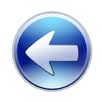 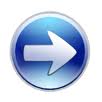 [Speaker Notes: b]
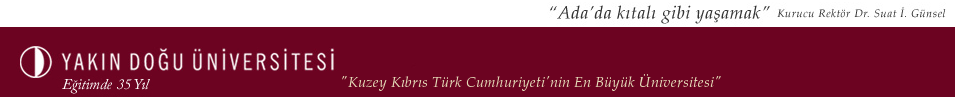 5. Tanzimat Fermanı’nda, aşağıda verilenlerden hangisinde ıslahat yapılması öngörülmemiştir?

A. Yargı 
B. Vergi
C. Askerlik
D. Tarım
E. Yönetim
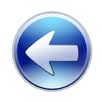 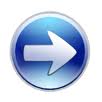 [Speaker Notes: e]
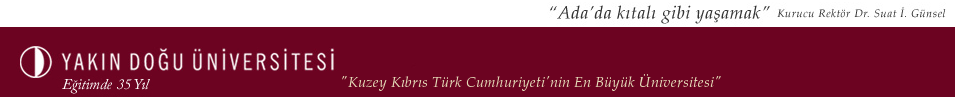 6. Kanun-i Esasi’nin kabulu ile birlikte Osmanlı Devleti’nde parlamenter düzene geçilmiştir. Kanun-i Esasi’nin aşağıdaki maddelerinden hangisi, demokrasi ilkesi ile bağdaşmamaktadır?

A. Azınlıklara siyasi haklar verilmesi
B. Meclisin, Ayan ve Mebusan Meclisi olarak ikiye ayrılması
C. Mebusan Meclisi’ni halkın seçmesi
D. Meclisi açma ve kapama yetkisinin padişaha verilmesi 
E. Batıcılığı savunması
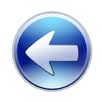 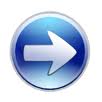 [Speaker Notes: d]
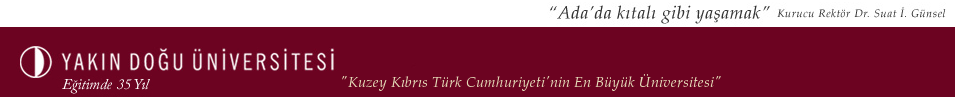 7. Osmanlı Devleti’nde “Her gücün üstünde yasa gücünün olduğu”, ilk kez aşağıdakilerden hangisi ile kabul edilmiştir?

A. Islahat Fermanı
B. I. Meşrutiyet
C. Gülhane Hattı Hümayunu
D. Genel Borçlar İdaresi
E. II. Meşrutiyet
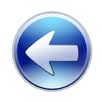 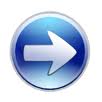 [Speaker Notes: c]
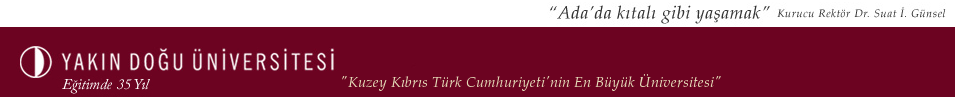 8. Aşağıdaki antlaşmaların hangisinde Ermenilerle ilgili olarak ilk kez bir hüküm yer almış ve Ermeni sorununun uluslar arası bir soruna dönüşmesine yol açmıştır?

A. Reval
B. Berlin
C. Sevr
D. Paris 
E. Mondoros
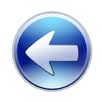 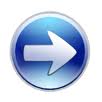 [Speaker Notes: b]
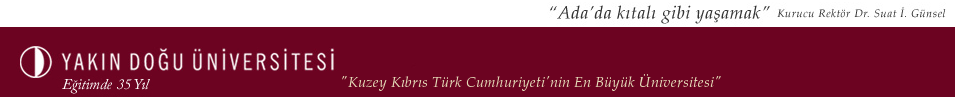 9. Osmanlı Devleti’nde Batılaşma hareketi ilk kez aşağıdaki alanlardan hangisinde görülmüştür?

A. Tarım
B. Askerlik
C. Yönetim
D. Hukuk
E. Sanayi
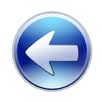 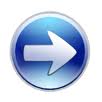 [Speaker Notes: b]
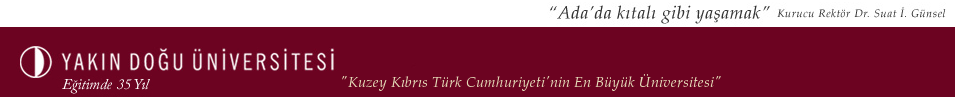 10. Milli egemenlik; halkın ülkenin geleceğinde söz sahibi olmasıdır. Buna göre; Kanun-i Esasi’de yer alan kararlardan hangisi milli egemenliğe ters düşmemektedir.?

A. Ayanların meclis üyeliğinin padişah tarafından belirlenmesi
B. Padişahın meclisi kapatma yetkisine sahip olması
C. Meclis-i Mebusan’ın üyelerinin seçimle belirlenmesi
D. Hükümetin padişaha karşı sorumlu olması
E. Kanuna son şeklinin padişah tarafından verilmesi
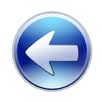 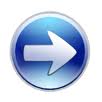 [Speaker Notes: c]
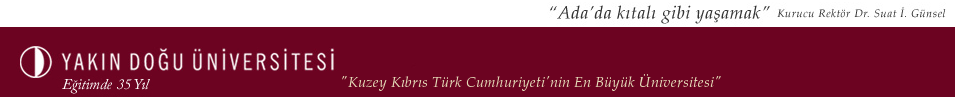 11. Aşağıdakilerden hangisi, II. Abdülhamit devrinde gerçekleşen siyasi olaylardan biri değildir?

A. Sırbistan, Romanya ve Karadağ’ın bağımsızlıklarını kazanması
B. I. Meşrutiyet’in ilan edilmesi
C. Bulgaristan’ın bağımsızlığını kazanması
D. II. Meşrutiyet’in ilan edilmesi
E. Arnavuluk’un bağımsızlığını kazanması
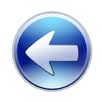 [Speaker Notes: e]